Big Data pada Penelitian
Dr. Mardhani Riasetiawan


Lab Riset Sistem Komputer dan Jaringan, DIKE FMIPA UGM
skj.mipa.ugm.ac.id
Poin Pembahasan
Big Data & Penelitian
Alur Proses Big Data
Data Gathering
Data Preparation
Data Preprocessing
Data Processing
Data Analytic
Pengenalan dan Explorasi Tools
Penelitian di Big Data
Big Data dalam Penelitian
Technology tools
Data gathering
Data processing
Data analytics
Object
“Big data issues”
“Big data” impacts
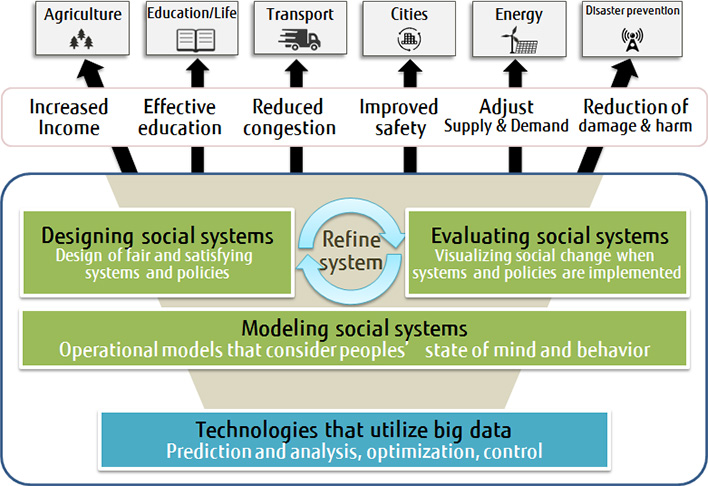 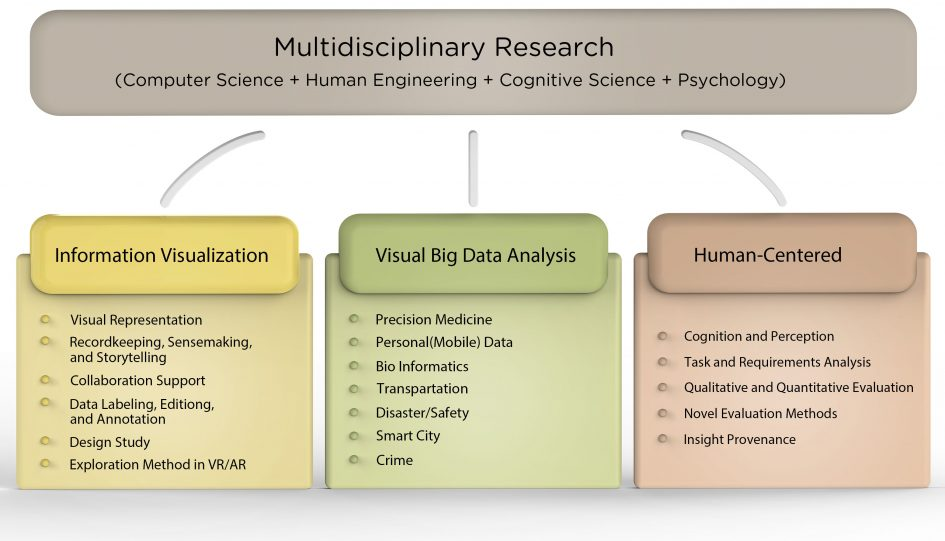 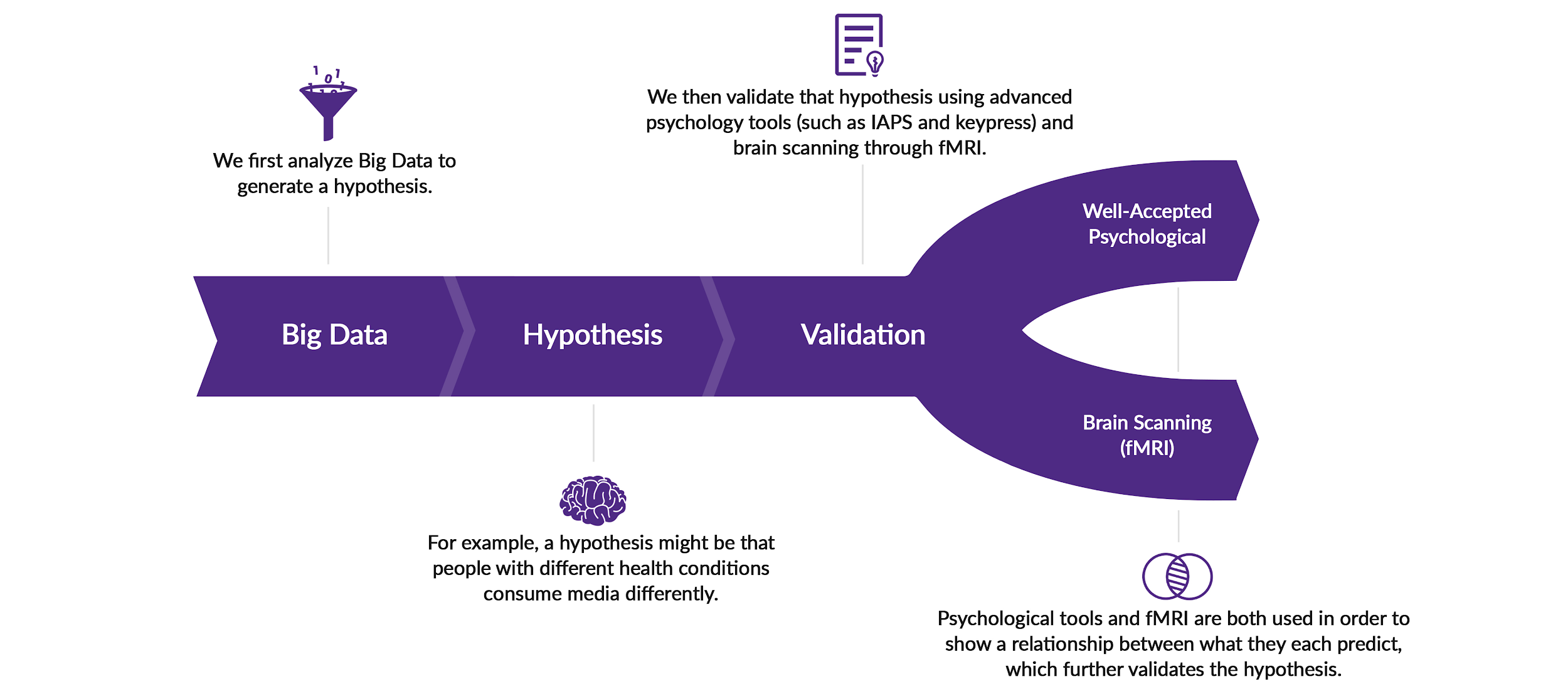 Learned
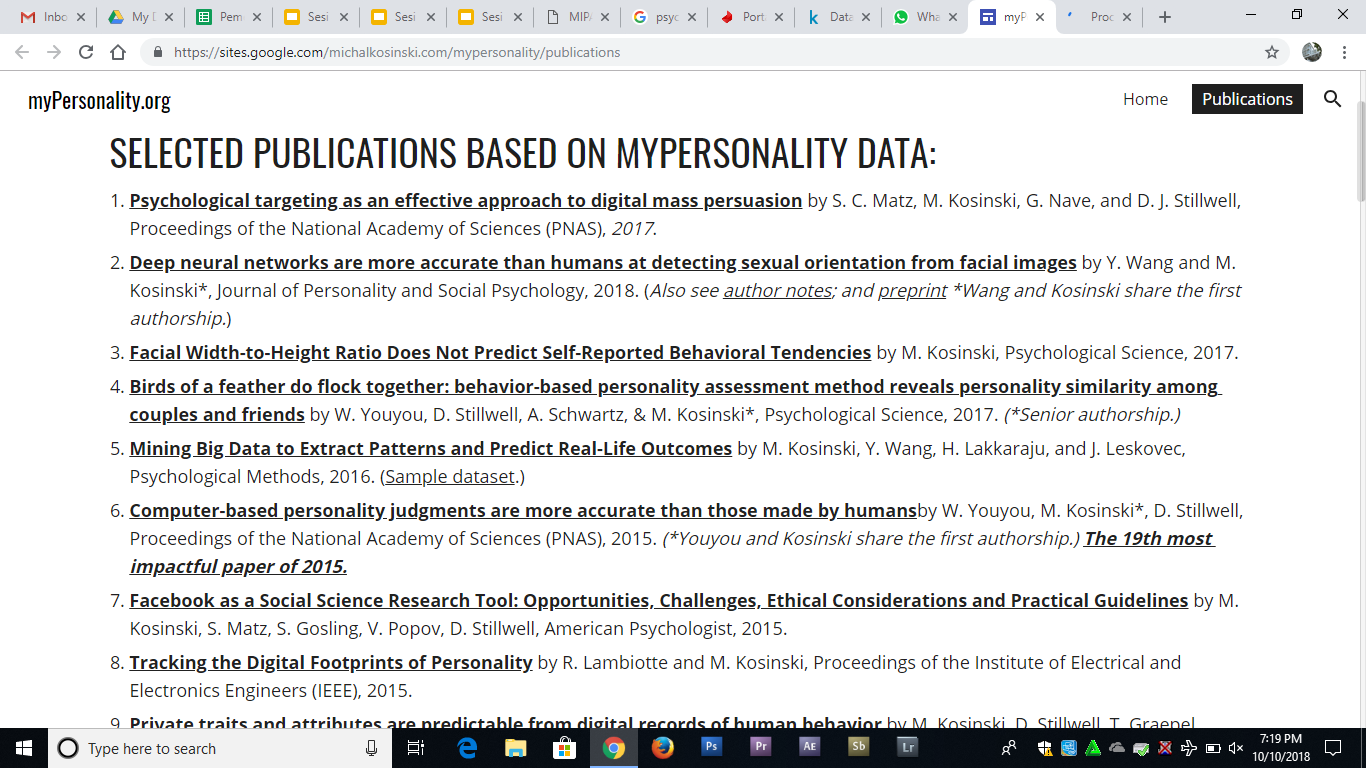 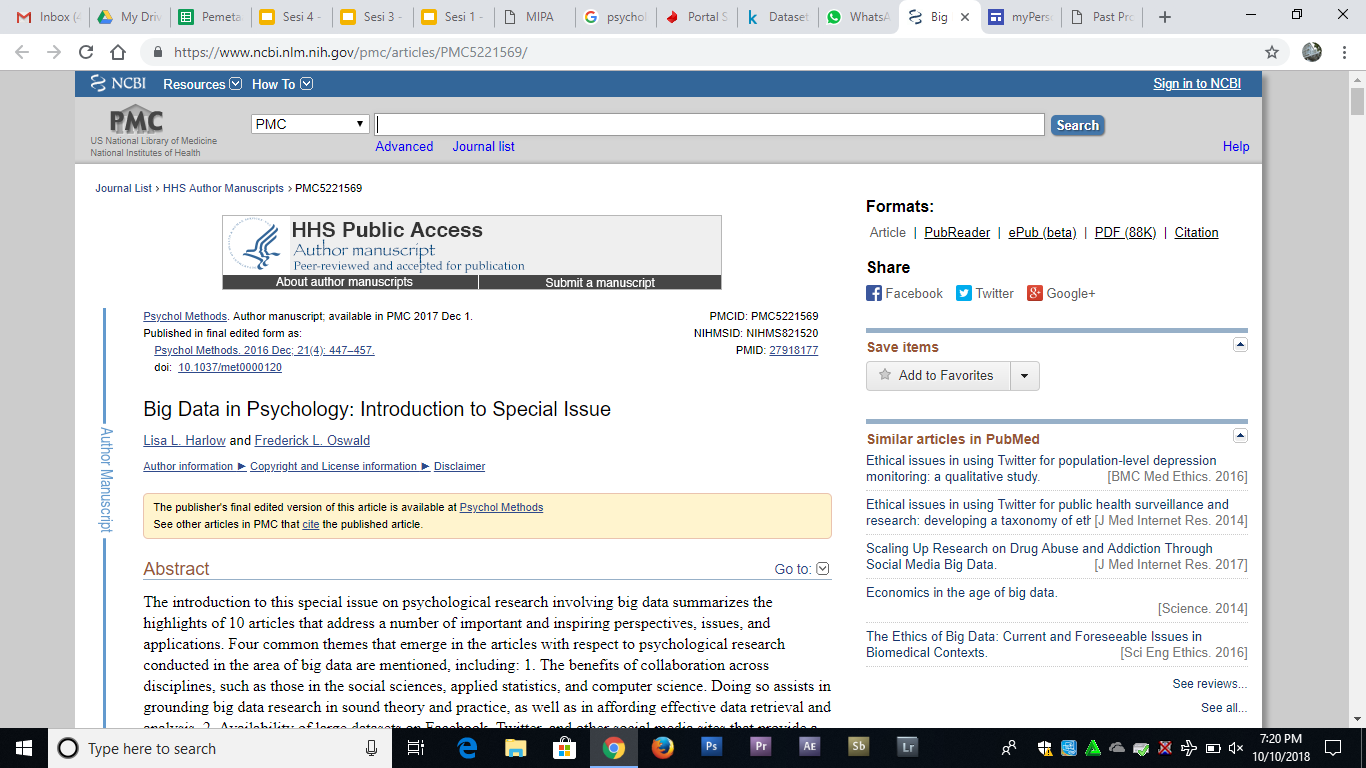 Alur Kerja pada Big Data
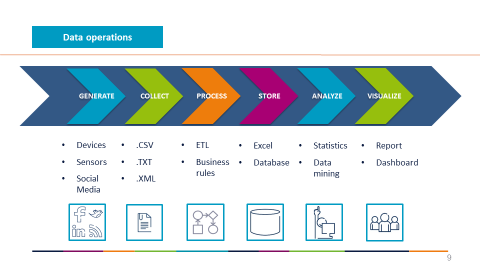 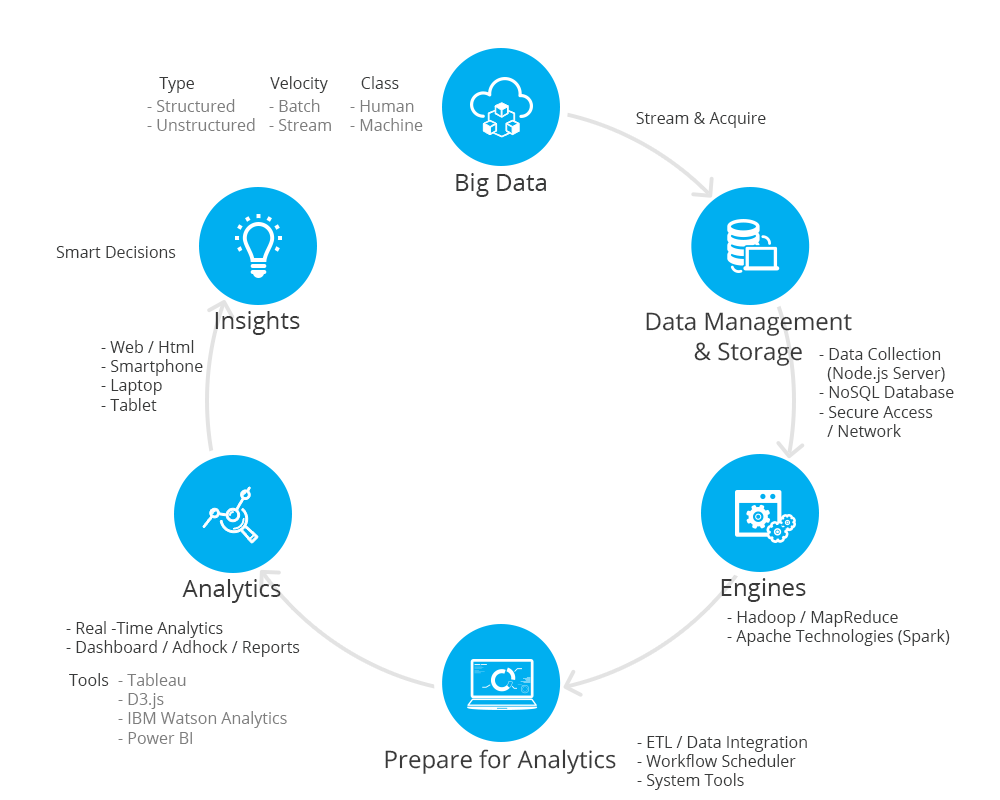 Technology
View
Big Data Flow
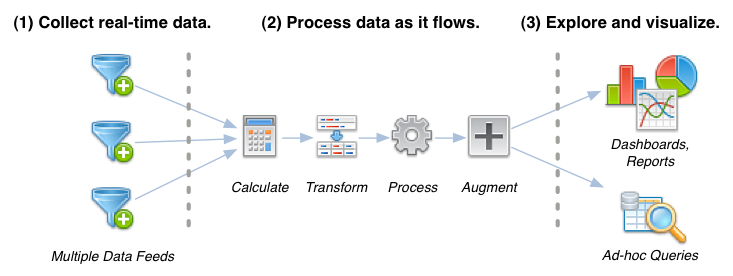 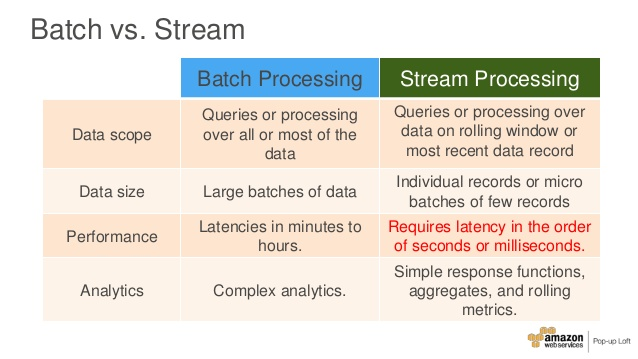 Big Data - Karakteristik
Kumpulan data yang dijumlahkan jadi besar
Kumpulan data berukuran besar
Data berbagai jenis tipe dan variasi
Data yang dihasilkan secara real time atau batch
Data yang memiliki sifat tertentu (rahasia, dan lainnya)
Data bernilai di masa depan
Data yang dapat bertaut satu sama lain
Tradisional vs Big Data
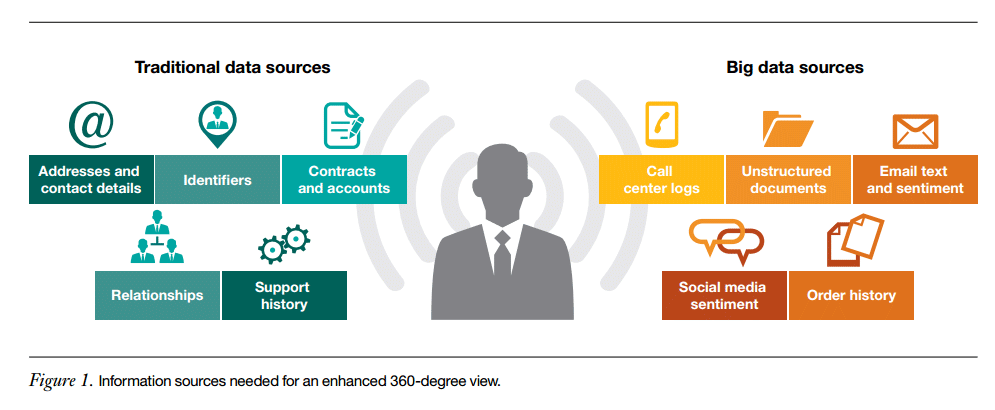 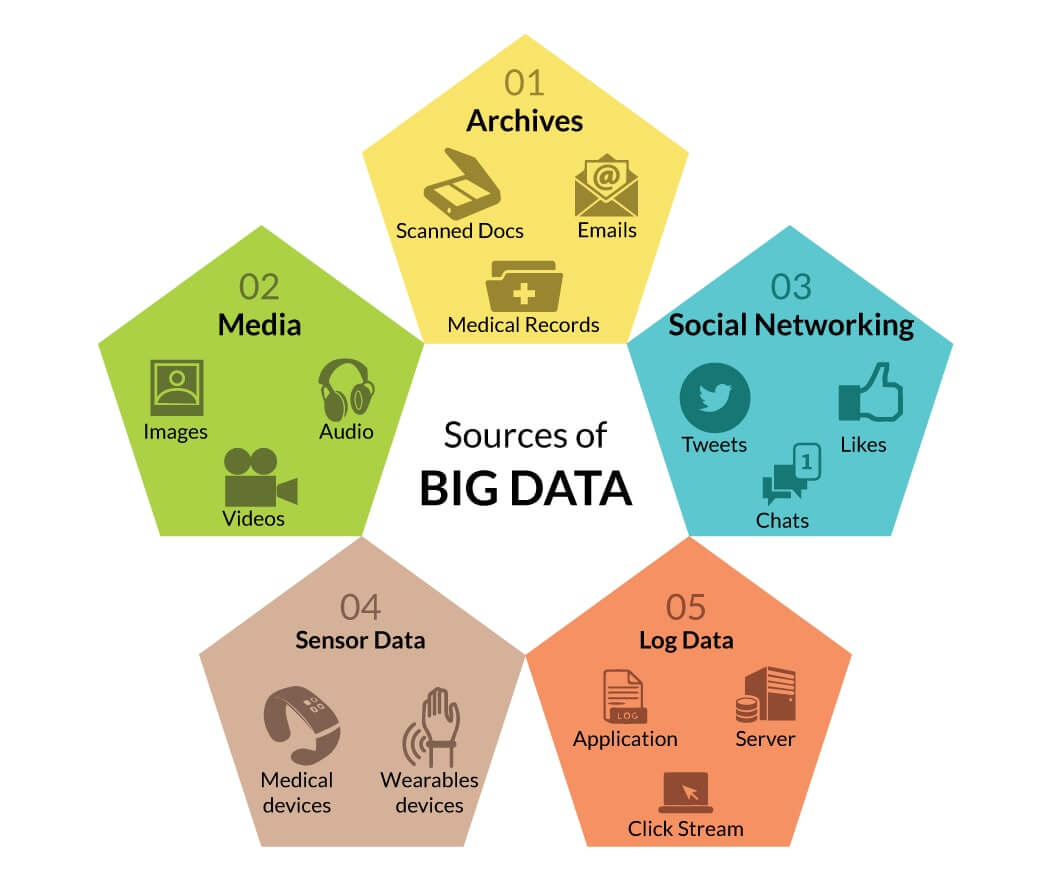 Tipe
Sumber Data
Data Primer
Dataset : data yang telah disiapkan terlebih dahulu untuk tujuan tertentu
Misalnya : ada di portal open data, sharing data
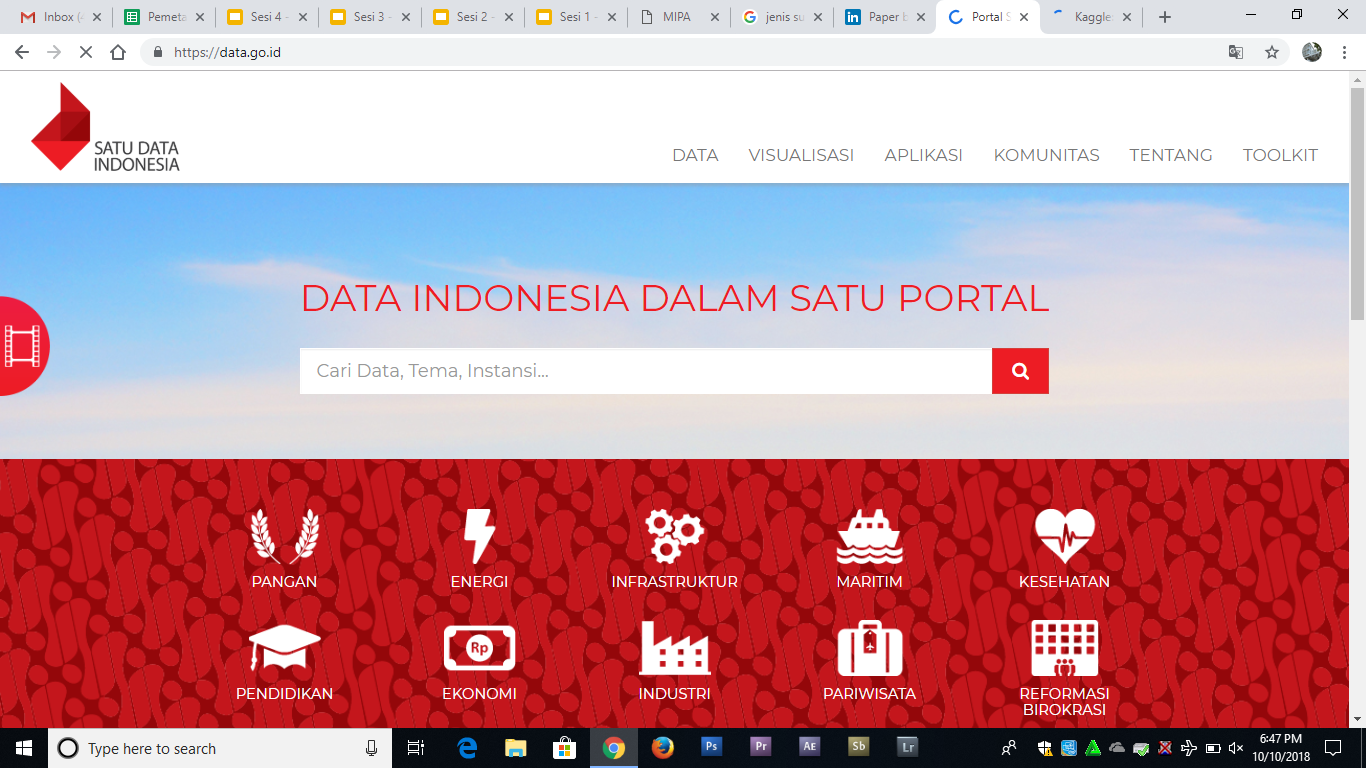 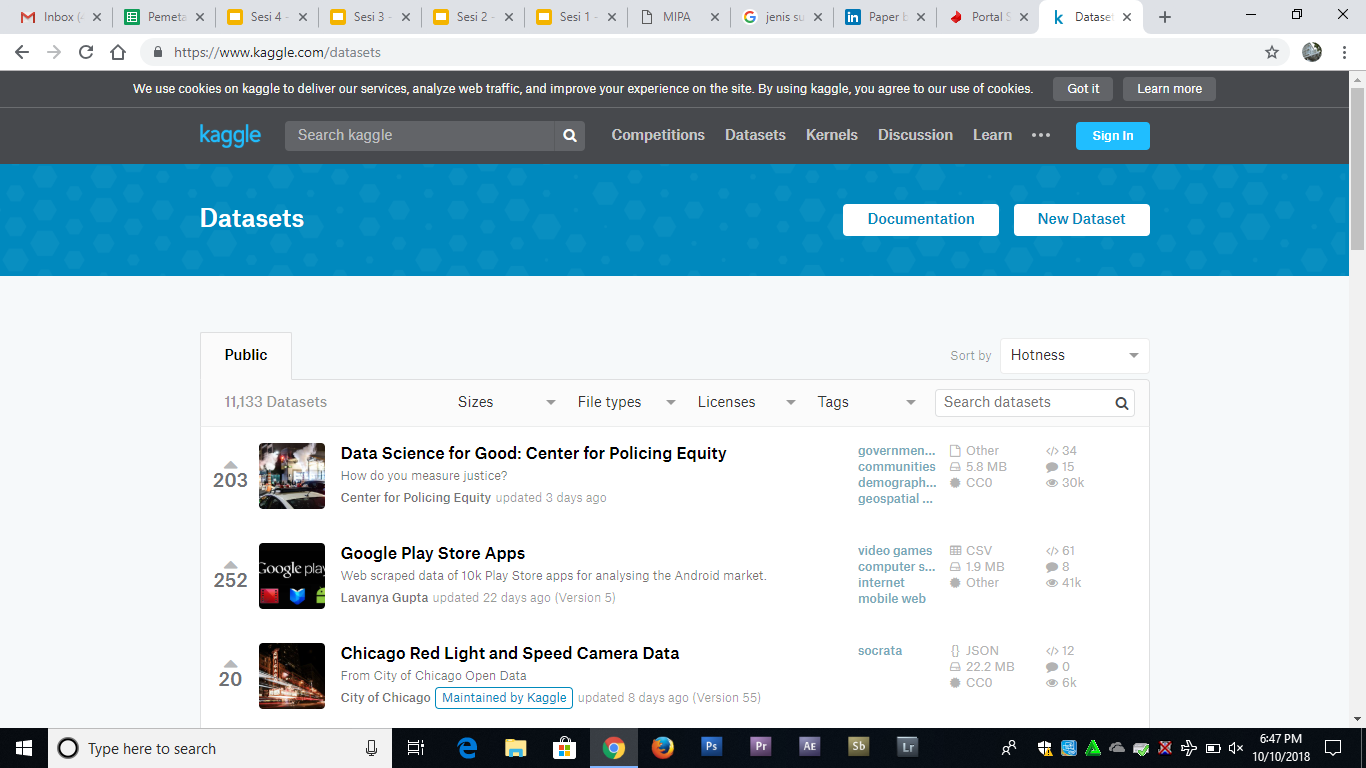 2. Data Sekunder
Data pendukung yang berhubungan langsung
Data yang bersumber dari pihak lain sebagai pembanding
Data dari experts
Data pendukung yang tidak berhubung langsung
Data dari social media
Data dari situs berita
Data dari tools
Bentuk Data
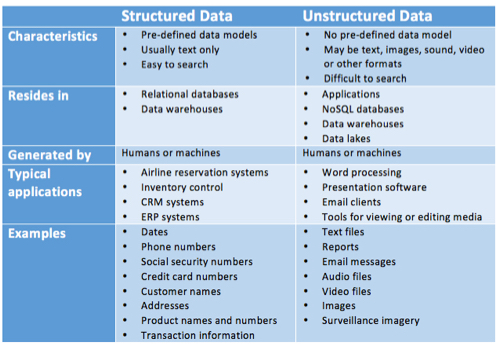 Big Data Architecture
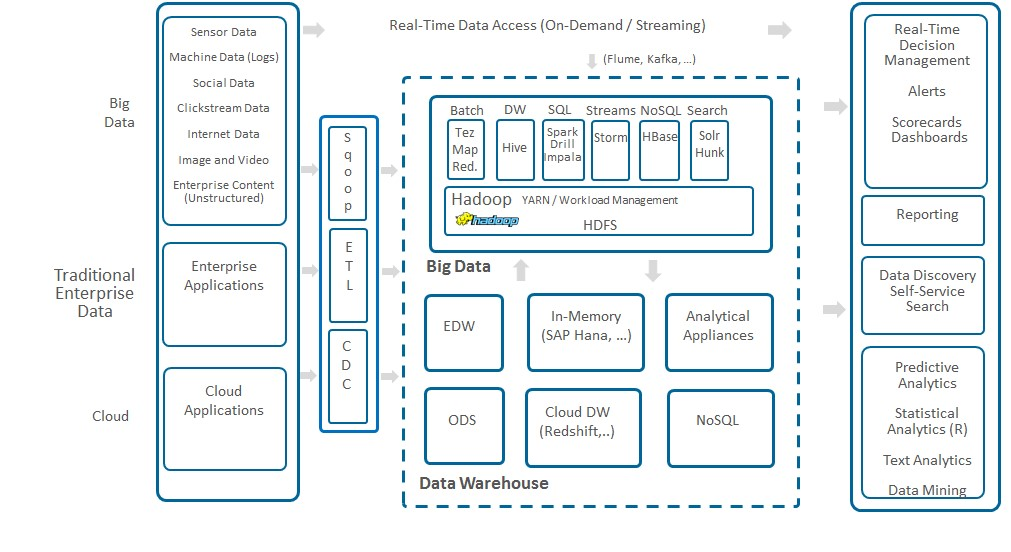 Big Data Flow
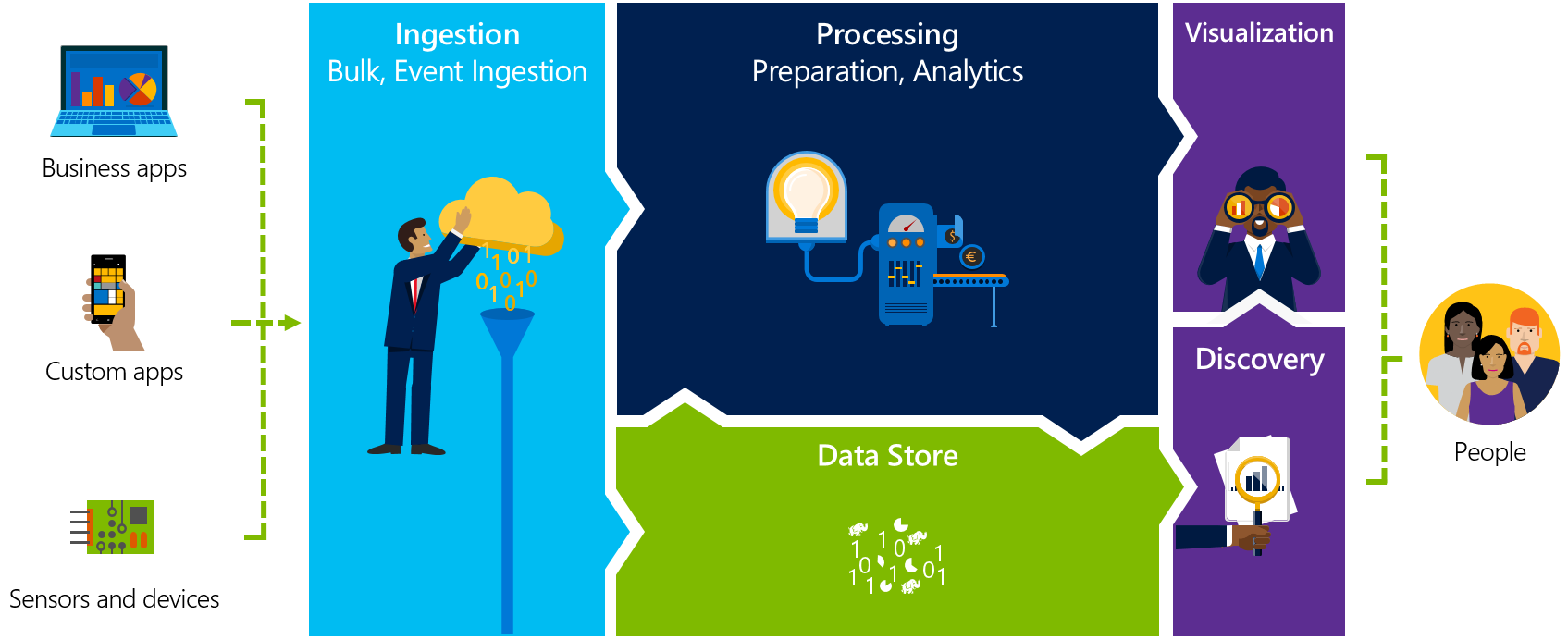 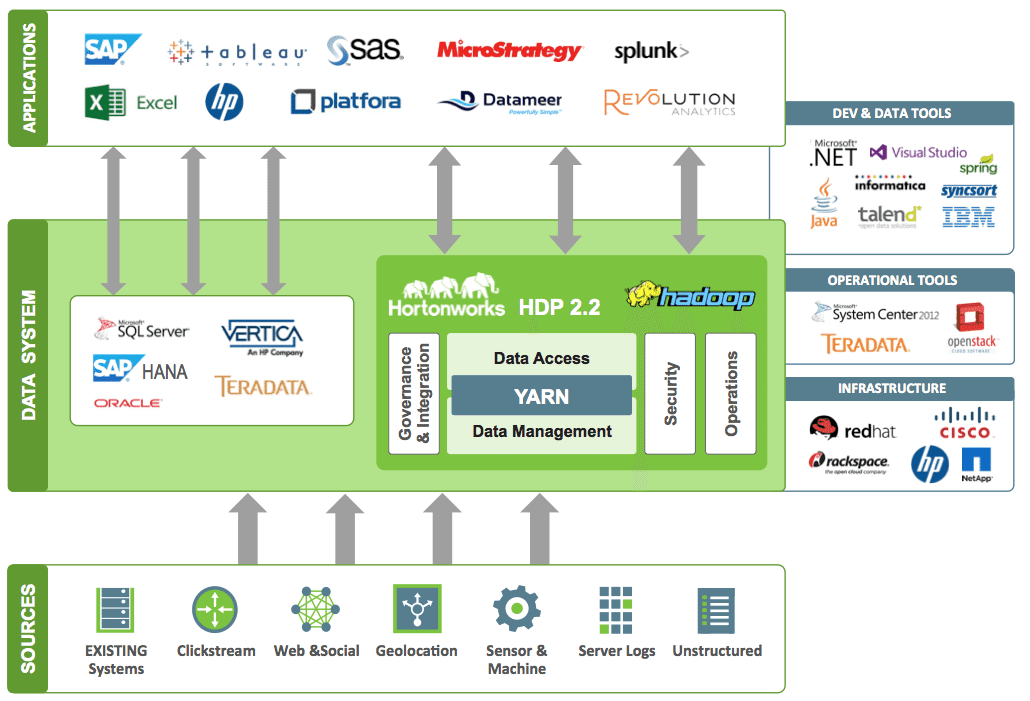 Data Gathering
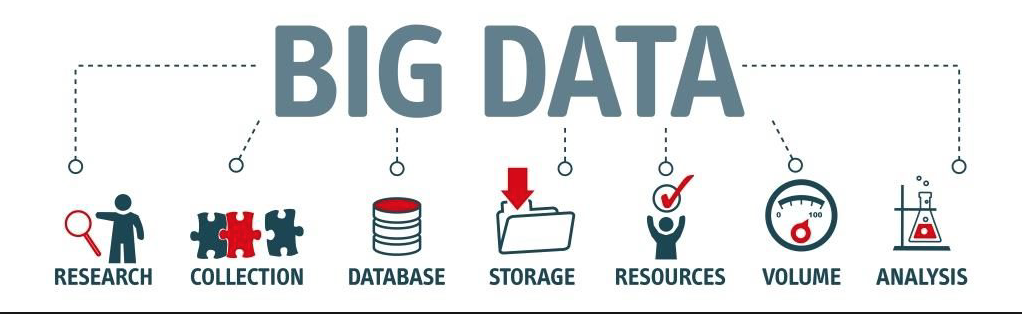 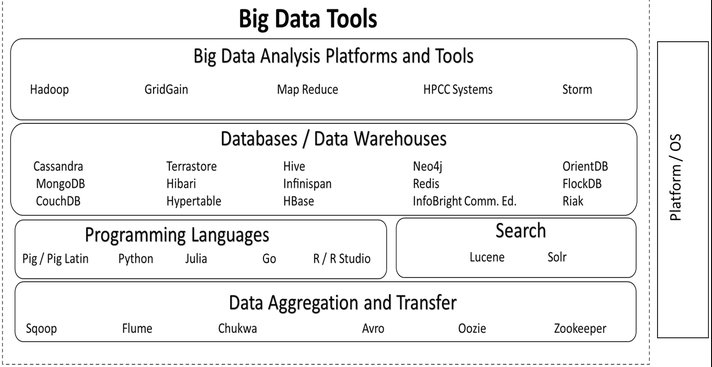